HELP
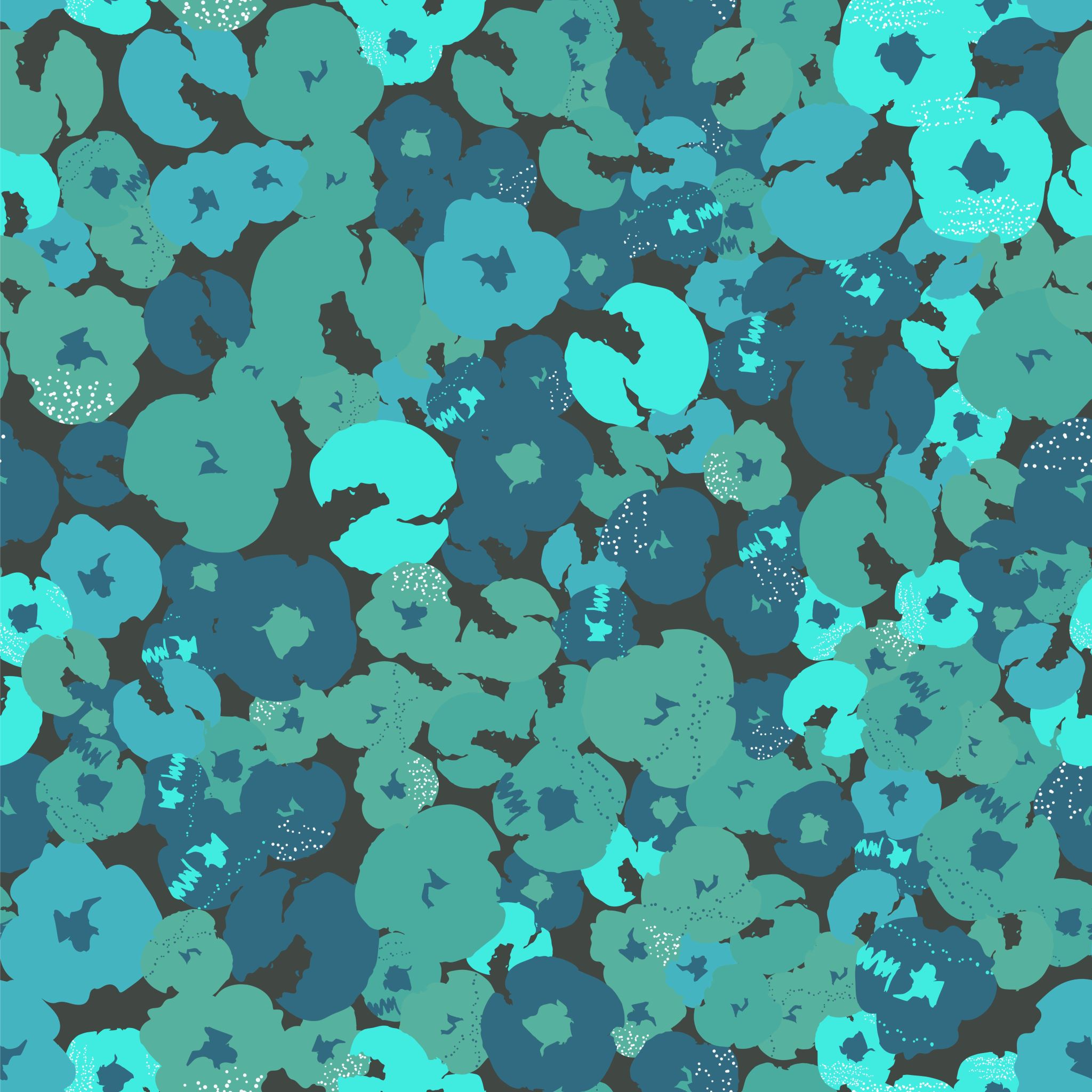 Art Week (day 1)
Home school
HELP
What you’ll need
Plain paper and pencil/pen
 Paint and paint brushes
 Laptop
 Coffee/tea for staining!
HELP
What is art?
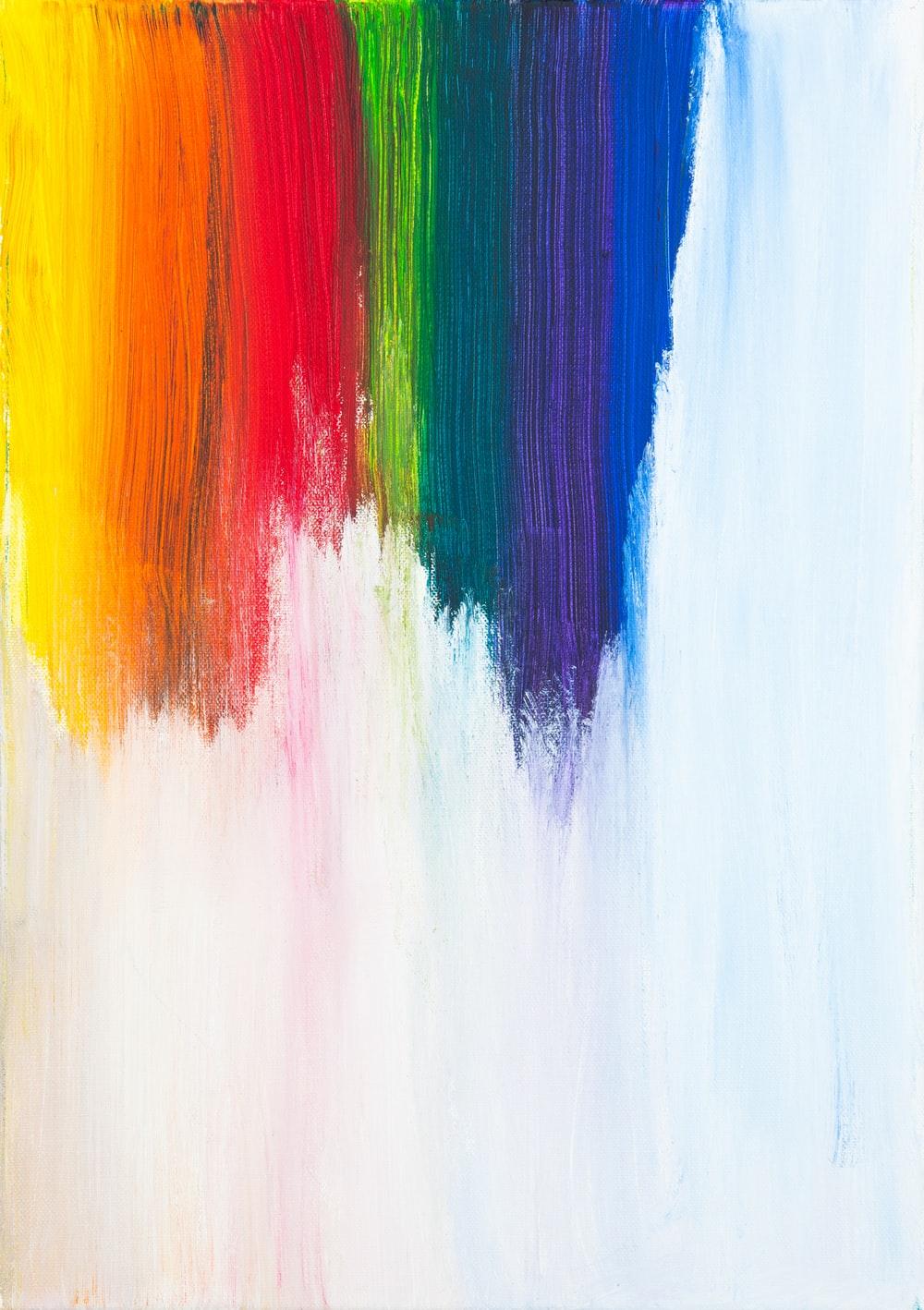 Can you tell me what art is?

 Why do we create art?

 How do you feel when you draw/paint/sculpt?
INDEPENDENT
'Fine art’ - Cave painting
The first known art was cave painting…Read and find out more: https://kids.kiddle.co/Cave_painting. 
Answer the following questions:
What were the different styles of painting?
Why did people paint in caves?
INDEPENDENT
Colour and painting
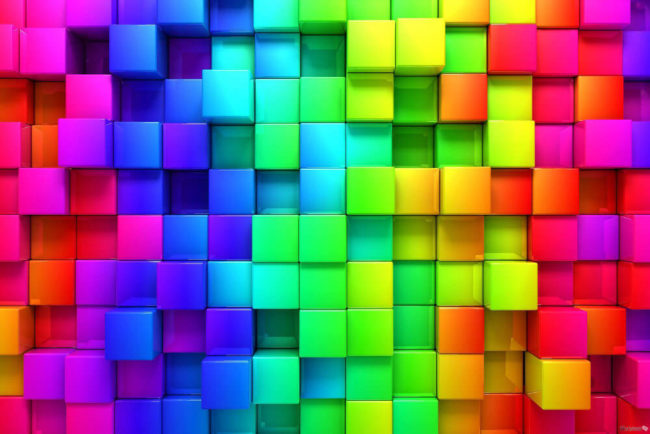 Colour has always been central to fine art. Research the following colours: blue, red, yellow and green: https://www.canva.com/learn/color-meanings/. 
Pick a colour and write a paragraph explaining how you make the colour; what it might mean; what examples we have of it in art or in our world e.g. famous products.
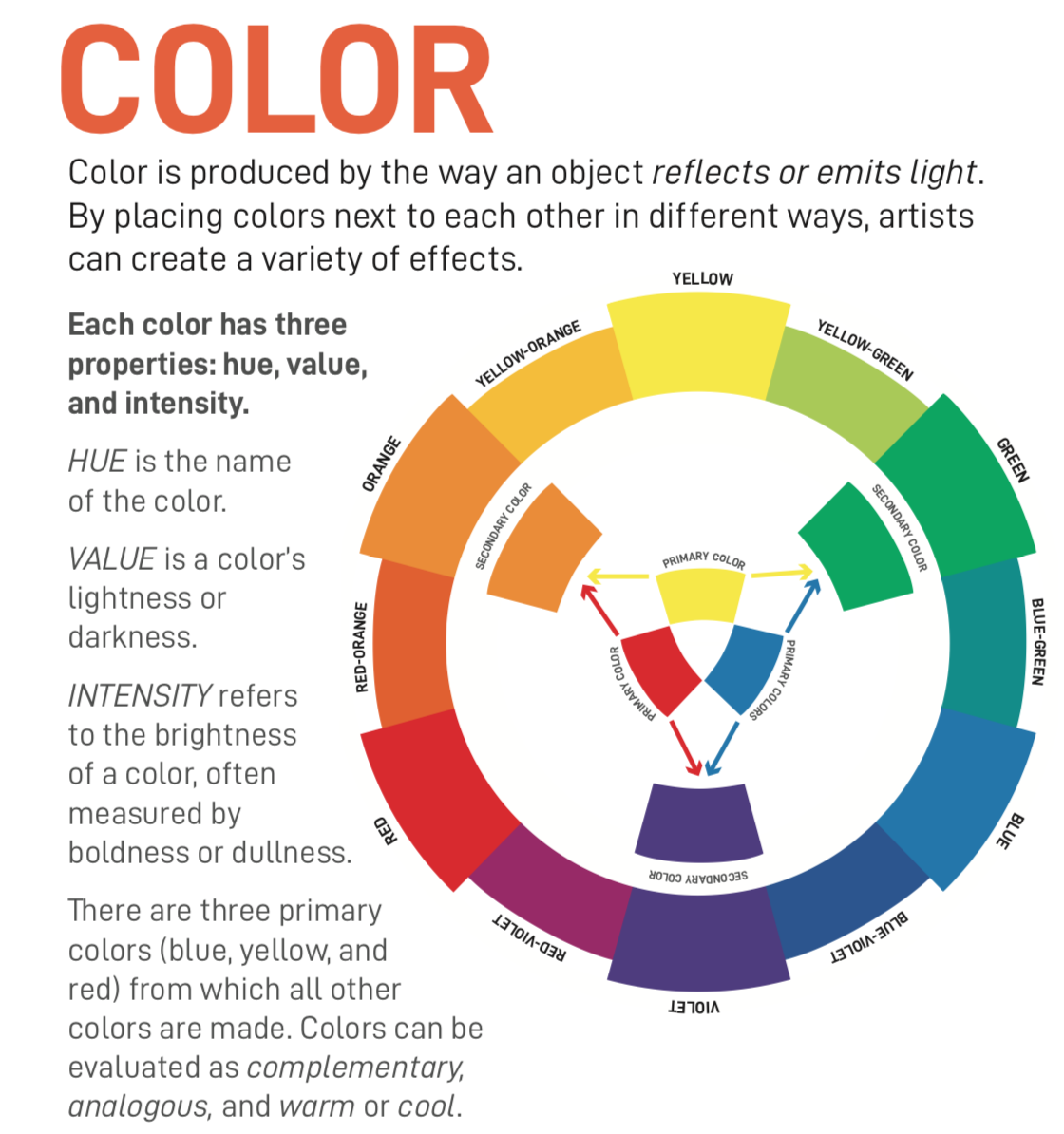 INDEPENDENT
The colour wheel
Find out about the colour wheel: https://www.youtube.com/watch?v=RuV81WORajk. 
 Read about hue, value and intensity
THINK AND TALK ABOUT COLOUR
Describe the COLOURS in this artwork. 
How do the COLOURS in this artwork make you feel? 
What COLOUR schemes did the artist use: complementary, warm, cool, etc.?
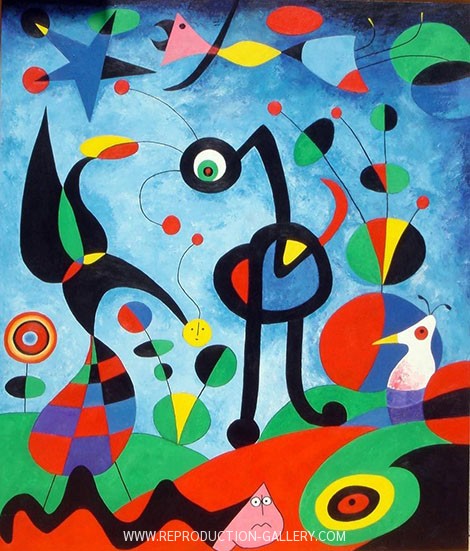 MIRO, THE GARDEN (1925)
INDEPENDENT
Lascaux Caves
Find out about the first known cave paintings:
https://kids.kiddle.co/Lascaux. 
Where are the caves? 
When do we think the paintings were made?
What problems did they have with the original cave?
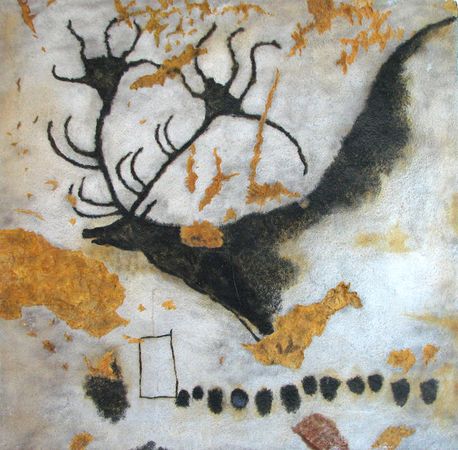 HELP
Cave painting
Can you create your own cave painting?
 How might you ‘age’ the paper (e.g. teabag,
Coffee grounds; crinkling paper)?
 Can you paint/draw a hunting scene?
 What colours will you use and why?
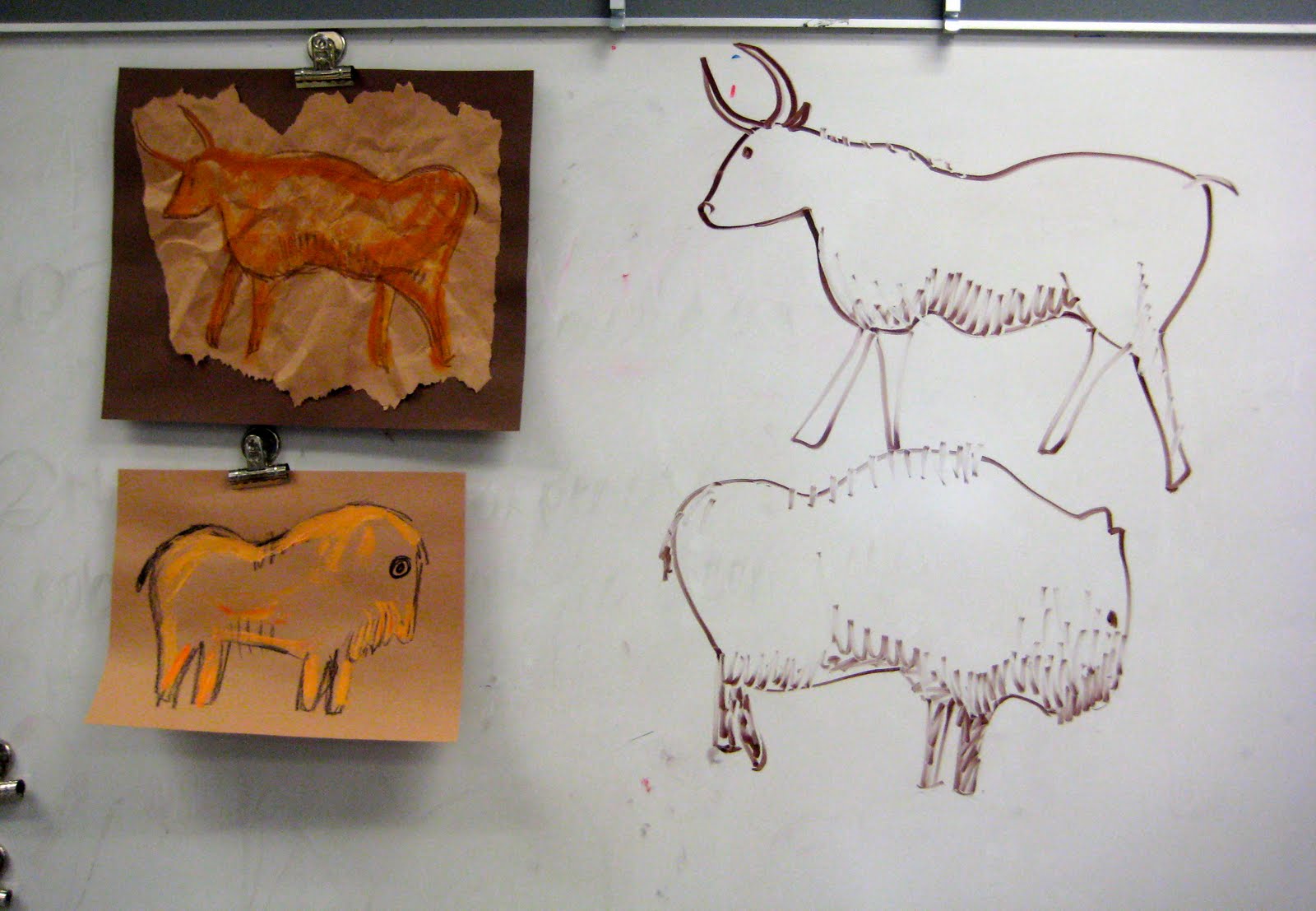